CATÁLOGO 
PARAÍSO ASRTURMÚ
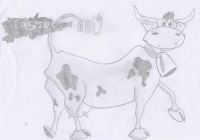 IES JUAN JOSÉ
 CALVO MIGUEL
QUESOS
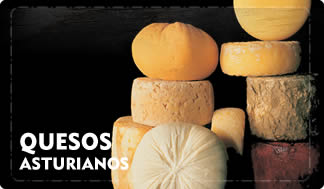 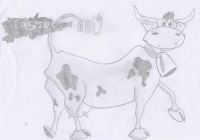 CREMA DE CABRALES: Deliciosa crema elaborada con queso cabrales y sidra asturiana, de consistencia untuosa y color azul verdoso típico del queso.





QUESO DE VIDIAGO: Rico queso suave, cremoso, con aromas a mantequilla y toques lácteos. De corteza alisada y tierna, corte blanco y cremoso.
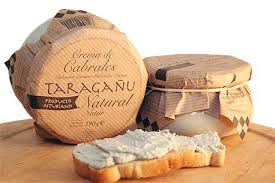 180gr/2.80€
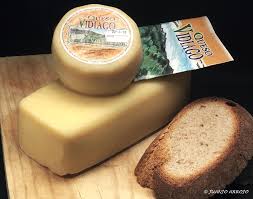 300gr/3.50€
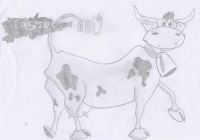 QUESO AFUEGA´L PITU: Uno de nuestros quesos más tradicionales hay dos tipos: el blanco más suave y el rojo con un toque picante.





QUESO AHUMADO DE PRÍA: Ahumado con maderas nobles y textura suave ,elaborado de forma artesanal.
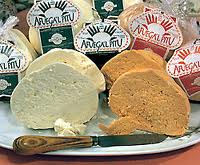 300gr/3.50€
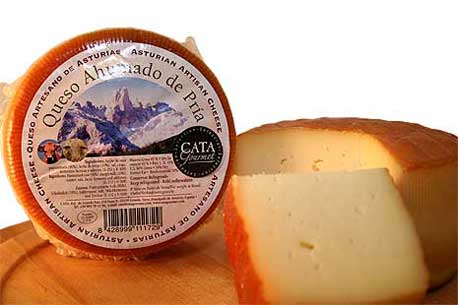 550 gr/5’50€
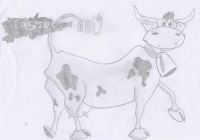 QUESO CASÍN: de pasta firme, sabor fuerte, picante y aromático, se trata de uno de los quesos más antiguos de España. Con denominación de origen protegida. 





 QUESO LA PERAL: Queso semi-azul, de pasta firme y color blanquecino. Se funde en la boca y tiene un sabor fuerte. Buen queso para untar con rebanadas de pan.
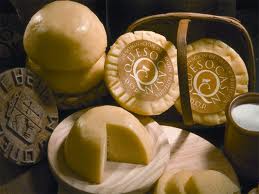 350gr/6.50€
100gr/2.10€
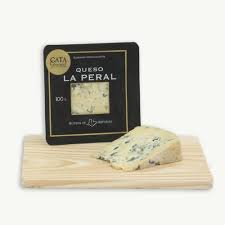 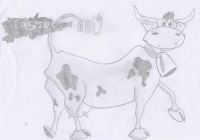 QUESO ABREDO: Queso suave que se funde en la boca. Ideal para picar y aperitivo.






 QUESO CABRALES: Queso fuerte, picante e intenso, uno de los primeros quesos en conseguir la denominación de origen protegida y uno de los mas tradicionales.
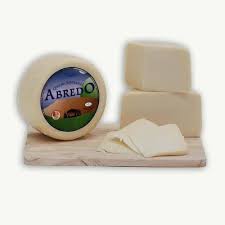 400gr/4.50€
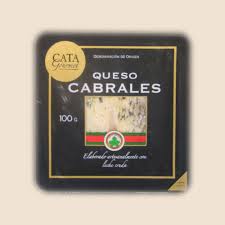 15€/Kg
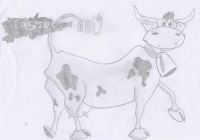 QUESO  DE PORRÚA: Queso semiblando, suave y cremoso. En la boca resulta suave y agradable. Queso de elaboración artesanal.
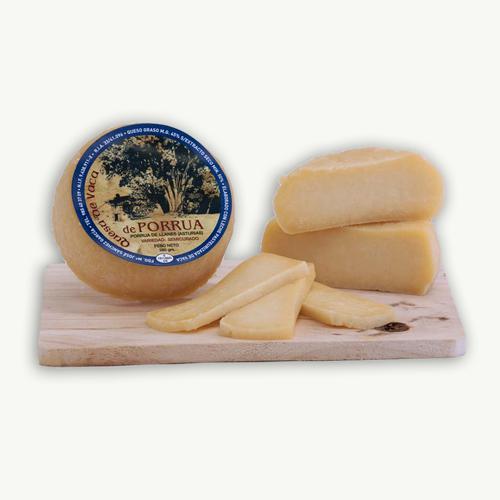 300gr/3.75€
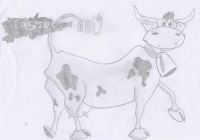 EMBUTIDOS
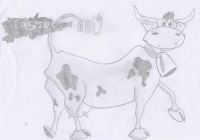 SALCHICHÓN  DE AVESTRUZ: Hecho con carne poco grasa, por lo que es menos calórica y tiene un bajo nivel de 
    colesterol. 






 CHORIZO CASERO: Nuestro chorizo más típico; ideal para acompañar la fabada. También se puede comer crudo, frito, guisado…
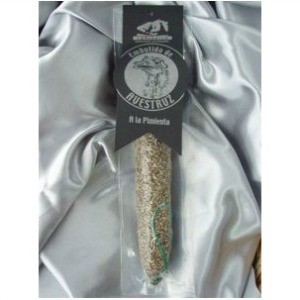 200gr/3.50€
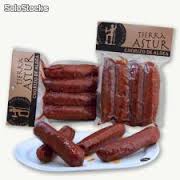 4 unid/4€
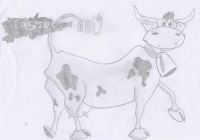 CHORIZO DE JABALÍ: Color rojizo oscuro, elaborado a partir de jabalíes salvajes cazados en los montes asturianos. Ideal para picar .





CHORIZO DE CIERVO: Carne natural, tierna y limpia, con un sabor suave y una textura fina que se presta para una gran variedad de recetas. Bajo en grasas y calorías, así como en colesterol.
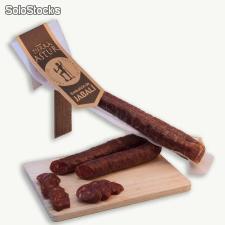 300gr/4€
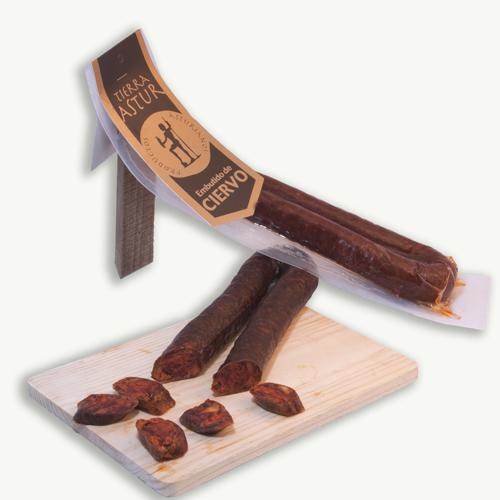 300gr/4€
MORCILLA : Morcilla de calidad extra. Ideal para todo tipo de potes, cocido, fabadas, etc. 





TABLA DE EMBUTIDOS LONCHEADOS : Incluye una exquisita muestra de los embutidos más típicos: lomo de cerdo curado, cecina de vaca, jamón de Tineo, cabecera de lomo de cerdo y chorizo de cerdo.
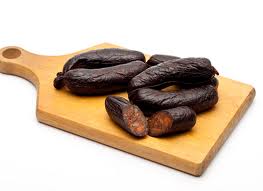 4unid/3.10€
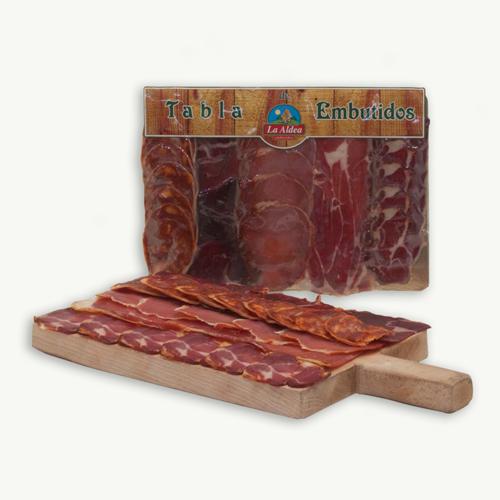 250gr/7€
COMPANGO PARA ½ kg DE FABADA: Compango de exquisita calidad, compuesto por morcilla, chorizo, tocino y lacón. Ideal para potes y fabadas.






 SALCHICHÓN DE TORO: Elaborado con carne de toro de primera calidad. Ideal como aperitivo.
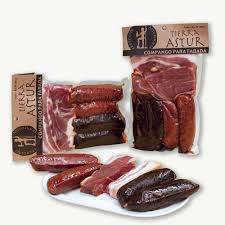 440gr/4€
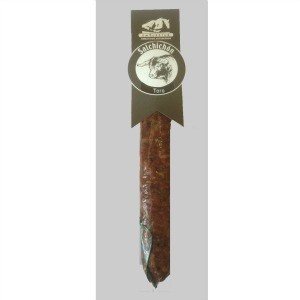 350gr/4.50€
CONSERVAS
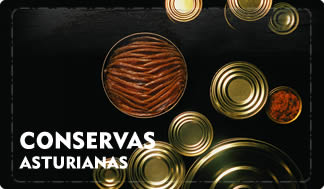 FABADA  ASTURIANA: Elaborada con fabas de la granja seleccionadas. Con el auténtico sabor de la fabada asturiana en su casa.





 PATÉ  DE CABRACHO: Un pate de elaboración artesanal con una textura suave, ideal para untar en biscotes.
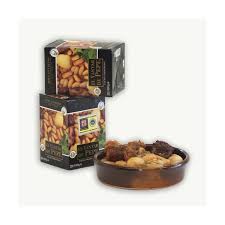 765gr/2.35€
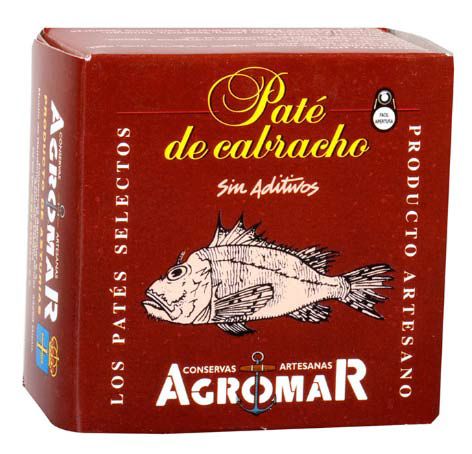 765gr/2.35€
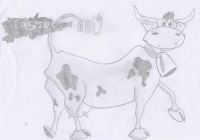 CEBOLLAS RELLENAS: Cebollas seleccionadas por su calidad, rellenas de bonito del norte y elaboradas con el esmero y el cuidado que este manjar requiere.






 CHORIZOS A LA SIDRA: Chorizos de calidad extra, elaborados con sidra natural. Listo para calentar  y listo para disfrutar.
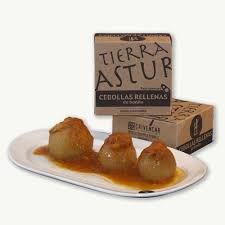 380gr/3.80€
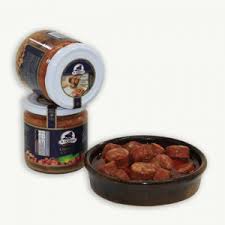 220gr/3€
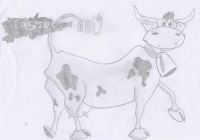 CALLOS: Con el sabor tradicional de este riquísimo plato asturiano. Para calentar a fuego lento.






BONITO A LA SIDRA: Es un plato de alta calidad con sabor excepcional conseguido gracias a la sidra asturiana.
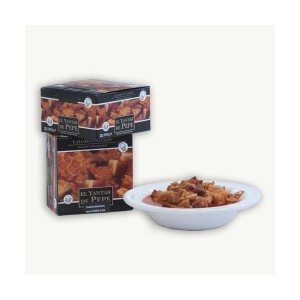 630gr/3.35€
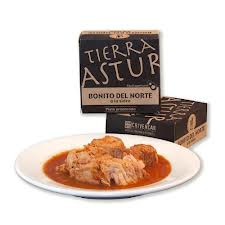 280gr/3.75€
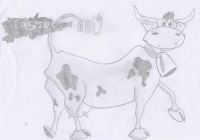 DULCES
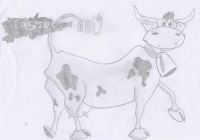 CASADIELLES: El postre más típico y con más arraigo da Asturias. Elaborado con una masa de trigo, mantequilla y agua y un relleno de nueces, avellanas, anís y azúcar.






 MIEL ECOLÓGICA CON NUECES: Deliciosa miel con nueces de elaboración ecológica. Ideal para acompañar postres.
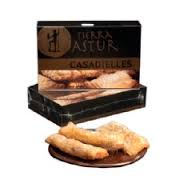 ½ doc./3.30€
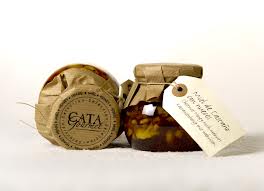 250gr/4.40€
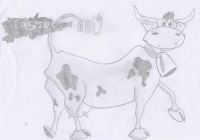 GELATINA DE MANZANA ECOLÓGICA:  Gelatina de manzana elaborada con manzana de sidra 100% asturiana. Ideal para acompañar con quesos artesanales.





CREMA DE CASTAÑA ECOLÓGICA: Crema  de aspecto y tacto similar a la mermelada. Elaborada a base de castañas y azúcar de caña de cultivo  ecológico.
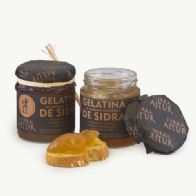 240gr/3.35€
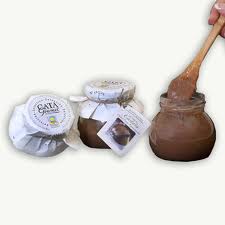 240gr/3.30€
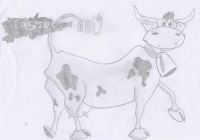 CORBATAS DE UNQUERA: Dulce de hojaldre recubierto de una capa de glasé con almendras que le da un toque crujiente.





 MARAÑUELAS: Se elaboran de manera artesanal, a base de harina, azúcar, yemas de huevo , mantequilla cocida y  raspadura de limón, lo que lo convierte en un exquisito postre.
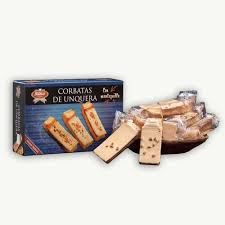 10 unid./3.20€
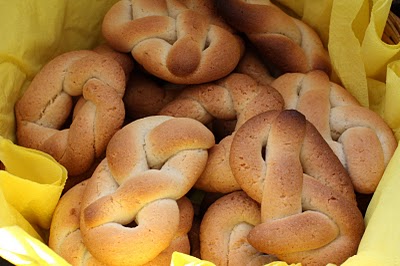 ½ doc./3.15€
1 doc/5€
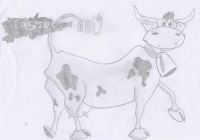 ARROZ CON LECHE: Exquisito postre elaborado con la receta tradicional libre de conservantes y colorantes, por tanto conserva el sabor más tradicional.





MERMELADA: Exquisita mermelada artesanal. Ideal para acompañar postres y desayunos. Las hay de varios sabores: frambuesa, manzana, zarzamora, arándanos y grosella.
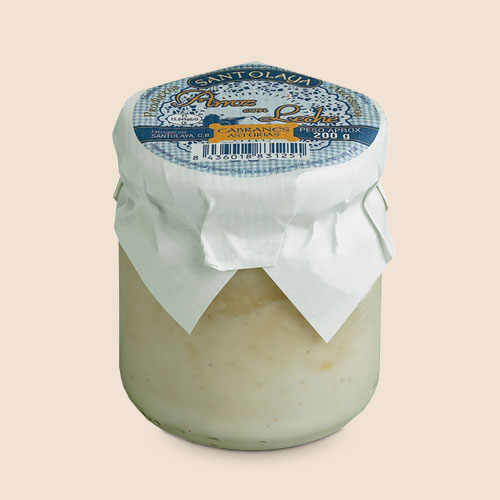 200gr/1.35€
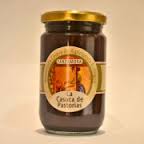 350gr/3.15€
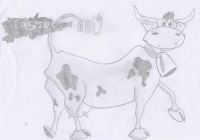 BEBIDAS
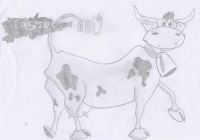 SIDRA: La bebida más típica asturiana. Elaborada con 22 variedades de manzana.







AGUARDIENTE DE ORUJO: Elaborado artesanalmente a partir de la pulpa de la manzana. Macerado con miel, es un licor rico y digestivo.
Botella 70cl./2€
Botella10 cl./3.50€
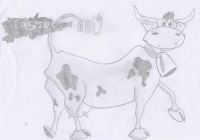 Todos los precios incluyen IVA

Los gastos de envío corren por cuenta del comprador

Para cualquier aclaración, o más detalles sobre modelos o precios, pónganse en contacto con nosotros:
Email: paraisoasturmu@gmail.com
Tfno: 985 670 342
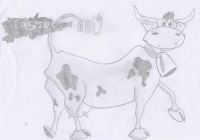 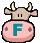 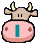 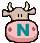 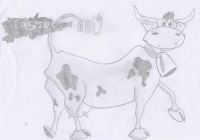